WSPÓŁCZESNA KRYMINALISTYKA
Definicja kryminalistyki nie jest jednoznaczna co spowodowane jest trwającym postępem w samej nauce jak i jej złożonością.

H. Gross przyjął, ze kryminalistyka jest elementem wiedzy przyrodniczej w prawie karnym a przedmiotem jej badań są realia prawa karnego w najszerszym tego słowa znaczeniu. 

E. Locard reprezentował podobne podejście twierdząc, że kryminalistyka łączy różne nauki w studium  techniki przestępstwa.
Podstawy kryminalistyki to XIX i XX wiek – potrzeba stworzenia nowych możliwości dowodzenia sprawstwa przestępstwa w oparciu o metody naukowo – techniczne i obiektywne postrzeganie śladów  pozostawionych na miejscu zdarzenia.
Prawdziwe dowody maja zastąpić tortury. 

Początkowo ma miejsce koncentracja nad badaniami technicznych aspektów przestępstwa, choć konsekwentnie prowadzone są przesłuchania (taktyka) podejrzanych, świadków.
XX wiek docenienie także taktyki ukierunkowanej na sposób działania sprawcy i organów ścigania.

P. Horoszowski (1958) kryminalistyka to nauka, która bada sposoby i środki dokonywania przestępstw oraz opracowuje metody służące do wykrycia, ustalenia, ujęcia sprawcy przestępstwa stosując określone środki techniczne. 
W związku z powyższym można wyróżnić dwa zakresy kryminalistyki: taktykę i technikę kryminalną.
Taktyka zajmuje się:
Sposobami popełniania czynów przez  przestępców,
Zasadami działania organów śledczych zmierzających do wykrycia przestępstwa i ujęcia sprawcy,

Technika zajmuje się środkami m. in. fizyczno – chemicznymi:
używanymi przy przestępstwach,
Stosowanych w celu wykrycia przestępstwa i ustalenia, ujęcia sprawcy.
Pojawia się inny aspekt taktyki i jej roli w kryminalistyce w odniesieniu do śladów.

J. Sehn – kryminalistyka to wiedza o celowych sposobach taktycznych wykrywania i zabezpieczania śladów oraz o środkach i sposobach technicznych i ich wykorzystania w postepowaniu dowodowym dla ustalenia prawdy obiektywnej. 

Kolejny krok to poszerzenie kryminalistyki o element zapobiegania przestępczości.
B. Hołyst (1973) – kryminalistyka to nauka o metodach ustalania faktu przestępstwa, sposobu jego popełnienia, wykrywania sprawców i zapobiegania przestępstwom. 

Poszerzony jeszcze bardzie zakres kryminalistyki prezentuje Kulicki.
M. Kulicki – kryminalistyka służy realizacji norm prawa karnego materialnego, przez ustalanie wielu aspektów strony przedmiotowej oraz osoby sprawcy. Swoją treścią wypełnia też dyspozycje norm prawa procesowego. Zasady kryminalistyki powinny być też realizowane w procesie cywilnym, w postępowaniach dotyczących wykroczeń.  Kryminalistyka to nie tylko to co dzieje się przed
sporządzeniem aktu oskarżenia, ale także kolejne stadium procesu. Przedmiotem kryminalistycznych badań są czynności procesowe (dowodowe) i czynności pozaprocesowe (operacyjno – rozpoznawcze). Metodą badań naukowych kryminalistyki jest integracyjne stosowanie osiągnięć wielu innych nauk. 

Z. Czeczot, T. Tomaszewski postrzegają kryminalistykę jako naukę praktyczną, opracowującą zasady praktycznego działania, stosowania środków technicznych, laboratoryjnych metod badawczych w celu zapobiegania popełnianiu przestępstw, wykrywania, ustalania faktów mających znaczenie dowodowe.
T. Hanausek – dodaje do tego co zostało powiedziane strategię określając kryminalistykę jako naukę o „taktycznych zasadach i sposobach oraz o technicznych metodach i środkach rozpoznawania i wykrywania prawnie określonych ujemnych zjawisk społecznych, przestępstw i ich sprawców, oraz udowodnienie istnienia związku  pomiędzy osobami i zdarzeniami, zapobiegania przestępstwom i innym zjawiskom. Dodatkowo zajmuje się strategią przewidywania i przyszłego rozpoznawania i zwalczania tych zjawisk…”.
J. Widacki reprezentuje akademicki punkt widzenia, kryminalistyka to jeden z przedmiotów studiów prawniczych i nie tylko, przedmiot badań naukowych pracowników uniwersyteckich, obejmuje ogólną teorię nauk o śledztwie (dochodzenie), taktykę kryminalną, oraz wszystkie działy identyfikacji, które nie weszły w skład innych wyspecjalizowanych  i rozwiniętych w odrębne działy naukowe np. medycyna sądowa, toksykologia sądowa, chemia sądowa.
Podsumowując:
Kryminalistyka to nauka praktyczna, wykorzystywana w procedurach prawnych, obejmuje technikę, taktykę i strategię zwalczania przestępstw. Zajmuje się poznawaniem metod popełniania przestępstw, wykrywania faktu ich popełniania oraz wykrywaniem sprawców i  zapobieganiem przestępstwom.
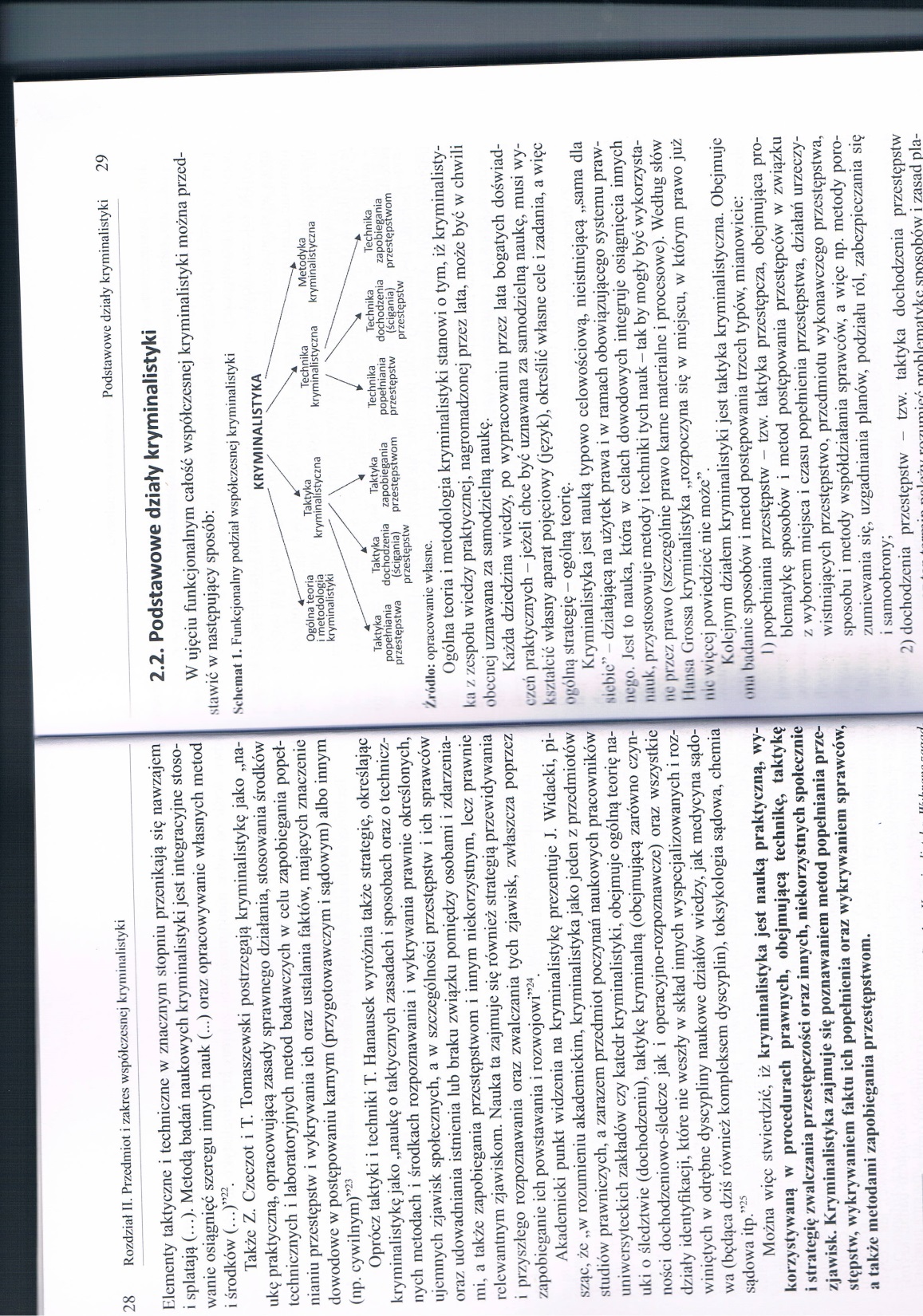 Działy kryminalistyki:
Kryminalistyka (ogólna teoria i metodologia) nie istnieje sama dla siebie, działa na użytek prawa w ramach obowiązującego systemu prawa, uznawana za samodzielną naukę operuje własnym aparatem pojęciowym, określa własne cele, zadania, ogólna strategię – ogólną teorię. Przyjmuje rozwiązania proponowane przez inne nauki, bywa, że integruje osiągniecia innych nauk, przystosowuje metody i techniki tych nauk.
 H. Gross powiedział, ze kryminalistyka rozpoczyna się w miejscu, w którym prawo już nic więcej powiedzieć nie może.
Taktyka kryminalistyczna obejmuje badanie, sposobów i metod postepowania trzech typów, mianowicie:
Popełniania przestępstw – tzw. taktyka przestępcza obejmuje problematykę sposobów i metod postępowania przestępców w związku z wyborem miejsca, czasu, podejmowanych działań, przedmiotu wykonawczego, metod współdziałania sprawców, np. podział ról, sposoby porozumiewania się, plan.
Dochodzenia przestępstw – jest to problematyka sposobów i zasad planowego oraz celowego postępowania w toku dochodzenia przestępstw celem sprawnego, szybkiego wykrycia sprawcy i jego ujęcia, oraz udowodnienia mu winy.
Można wyróżnić taktykę postepowania karnego, jak i poszczególnych czynności, np. przesłuchania, oględzin, okazania.
3. Zapobieganie przestępstwom – taktyka profilaktyczna obejmuje problematykę sposobów, metod zapobiegających popełnianiu przestępstw, np. obserwacja miejsc w których gromadzą się osoby, obserwacja osób, zabezpieczanie obiektów, patrolowanie. 

Wspomnieć można przy okazji o dziedzinie kryminologii wykorzystywanej w kryminalistyce – wiktymologii.
Wiktymologia – nauka o ofierze przestępstwa, o przyczynieniu się ofiary do zaistnienia przestępstwa, uwarunkowaniach jakie powodują to przyczynienie się. 

Technika kryminalistyczna traktowana jest jako człon kryminalistyki  obejmujący badania środków technicznych oraz technicznych sposobów i metod postępowanie w  dziedzinie:
1. Popełniania przestępstw tzw. technika przestępcza obejmuje sposoby i środki techniczne stosowane przy popełnianiu przestępstw. Zakres jest tu bardzo szeroki, technika, pomysłowość sprawcy, jego działanie, powoduje, że modus operandi może być bardzo rożny.
2. Dochodzenia przestępstw – technika dochodzenia przestępstw obejmuje, metody, środki, sposoby techniczne stosowane w toku działań śledczych organów ścigania. Technika kryminalistyczna rozwija się w kryminalistyce jako proces stosowania wszystkich współczesnych osiągnięć nauk: przyrodniczych, technicznych. Można wyróżnić takie działy techniki dochodzenia przestępstw jak: daktyloskopia, mechanoskopia, dokumenty, fonoskopia, badania mikrośladów, śladów cyfrowych, itd. 
3. Zapobieganie przestępstwom – technika profilaktyczna, jej rozwój jest możliwy dzięki poznaniu działania przestępnego. Tu mieszczą się także środki techniczne utrudniające lub uniemożliwiające
dokonanie przestępstwa: systemy alarmowe, kasy pancerne, zamki, kamery telewizyjne, znaki na banknotach, dokumentach. 

Podsumowując:
Taktyka uwarunkowana jest w dużym stopniu możliwościami technicznymi i pełni wobec techniki kryminalistycznej  rolę nadrzędną. Taktyka to ogólny plan, strategia działania decydująca o wyborze środków technicznych, które będą niezbędne do realizacji celu (przykładem mogą być oględziny miejsca zdarzenia i dobór odpowiedniego sprzętu niezbędnego na miejscu). Celem taktyki jest też wykrycie sprawcy, przedstawienie sądowi ujawnionych i zabezpieczonych dowodów. Taktyka opracowuje założenia i zasady kryminalistyki i realizuje je dzięki środkom technicznym.
Metodyka kryminalistyczna zawiera szeroki algorytm postępowania w poszczególnych typach przestępstw, jak prowadzić postepowanie w sprawach o wypadki drogowe, zabójstwo, w przypadku  poszukiwania, czy prowadzenia identyfikacji; algorytm postepowania w poszczególnych czynnościach, np.  oględziny, przesłuchanie, przeszukanie. Często metodyka łączy algorytm poszczególnych czynności  z danym przestępstwem np. oględziny w sprawach o wypadki drogowe. Jest to ważna część kryminalistyki.
Wykorzystanie innych dziedzin wiedzy w kryminalistyce

Przestępstwo to zjawisko tak bardzo złożone, że jego poznanie i zwalczanie wymaga współdziałania ze sobą wiadomości z różnych dziedzin wiedzy. 
Najbliższa kryminalistyce jest kryminologia – nauka o przestępstwie i przestępcy o objawach i przyczynach przestępczości i innych związanych z tym zjawiskach, np. patologii społecznej.
Celem kryminologii jest opracowywanie metod zapobiegania przestępczości przez usuwanie przyczyn natury ogólnej. Zajmuje się przestępstwem jako zjawiskiem społecznym.
Kryminalistyka i prawo karne procesowe to związek nieunikniony i konieczny, ponieważ kryminalistyka stanowi niezbędny czynnik w realizacji celów ustawodawstwa karnego. W kodeksie postępowania karnego znajduje się szereg czynności – uregulowania prawne, a brak jest omówienia ich praktycznej realizacji, np. przeszukanie, eksperyment, oględziny. Taktyka i technika przeprowadzania tych czynności to domena kryminalistyki. Prawo karne procesowe ustala co wolno wykonać, daje przyzwolenie prawne, a kryminalistyka odpowiada jak to należy wykonać.
Prawo karne materialne zakreśla ramy ingerencji kryminalistyki przez podanie jakie czyny stanowią przestępstwa. Wyniki badań kryminalistycznych wzbogacają wiedzę o zjawiskach przestępczości, sposobach działania sprawców, co pozwala na wysunięcie nowych koncepcji dotyczących stanów faktycznych przestępstwa, ustalenia nowych sankcji ich wysokości do wagi przestępstwa. 

Kryminalistyka i prawo karne wykonawcze – wybór odpowiedniego systemu wykonania kary, tak aby osiągnąć zamierzony cel kary. Okoliczności, motywy, pobudki, sposób działania sprawcy to ważny materiał prognostyczny.
Badania kryminalistyczne obejmują także osobowy materiał dowodowy  np. przesłuchanie, ocena zeznań świadków, wyjaśnień podejrzanego wkraczając w zakres psychologii, psychologii sądowej.  Za B. Hołystem możemy mówić o psychologii kryminalistycznej, psychologia tak dobrze zadomowiła się w kryminalistyce, że postanowiono wyodrębnić psychologię kryminalistyczną.  

Kryminalistyka łączy się też z medycyną sądową zajmującą się uszkodzeniami ciała jakich doznał człowiek, ustalenie czasu i przyczyn powstania tych uszkodzeń. Na podobnych płaszczyznach dochodzi do związków kryminalistyki z : toksykologią, biologią, psychiatrią.
Stosowanie rożnych metod właściwych dla fizyki, chemii, elektroniki, matematyki.
Metody kryminalistyczne stosuje się także w prawie cywilnym, administracyjnym, historii, czy nawet archeologii.
Prekryminalistyka
Okres: do roku 1893
Pionierzy: Eugeniusz Vidocq, Allan Pinkerton,Ludwik Perzyna


Przesłanki powstania naukowej kryminalistyki
Pośrednie: - rozwój przestępczości,
                    - wyodrębnienie służb kryminalnych w organach ścigania
Bezpośrednie: - zapotrzebowanie policji na naukowe metody identyfikacji osób, rzeczy,
                           - rozwój nauk przyrodniczych i technicznych.

KRYMINALISTYKA


Definicja:                                   Przedmiot:                                      Zadania:                                              Funkcje:
Nauka o technice i taktyce               przestępstwo in concreto                     opracowanie metod czynności                     rozpoznawcza
popełniania przestępstw,                  Zakres:                                                     procesowych, określanie zasad                    wykrywcza,
Wykrywanie przestępstw,                 taktyka,                                                    warunków czynności opera-                        dowodowa,
Zapobiegania przestępstwom.          Technika, strategia.                              cyjnych, adaptacja środków                         zapobiegawcza.
                                                                                                                                   technicznych do ujawniania i
                                                                                                                                    zabezpieczania i badania śladów,
                                                                                                                                     identyfikacja.